Dieci domande sul futuro
7°Convegno Associazione futuristi italiani
 16 maggio 2023
Donato Speroni
Senior expert ASviS, Futuranetwork.eu
Il progetto FUTURAnetwork
futuranetwork.eu nasce nel 2020 per promuovere il dibattito al fine di «decidere oggi per un domani sostenibile». Ogni giorno pubblica interventi, segnalazioni, blog. Ogni settimana un focus che analizza le posizioni su un tema controverso. 
Promosso dall’Alleanza italiana per lo sviluppo sostenibile per guardare oltre l’orizzonte dell’Agenda 2030, Ma si avvale del contributo di altri centri di ricerca sui futuri: 
Fondazione Unipolis
Harvard business review Italia
Italian institute for the future
Millennium project
Master in Previsione sociale dell’Università di Trento
È aperto al contributo di tutti.
In homepage il modulo per ricevere la newsletter settimanale.
1. Andiamo verso un mondo sempre più squallido?
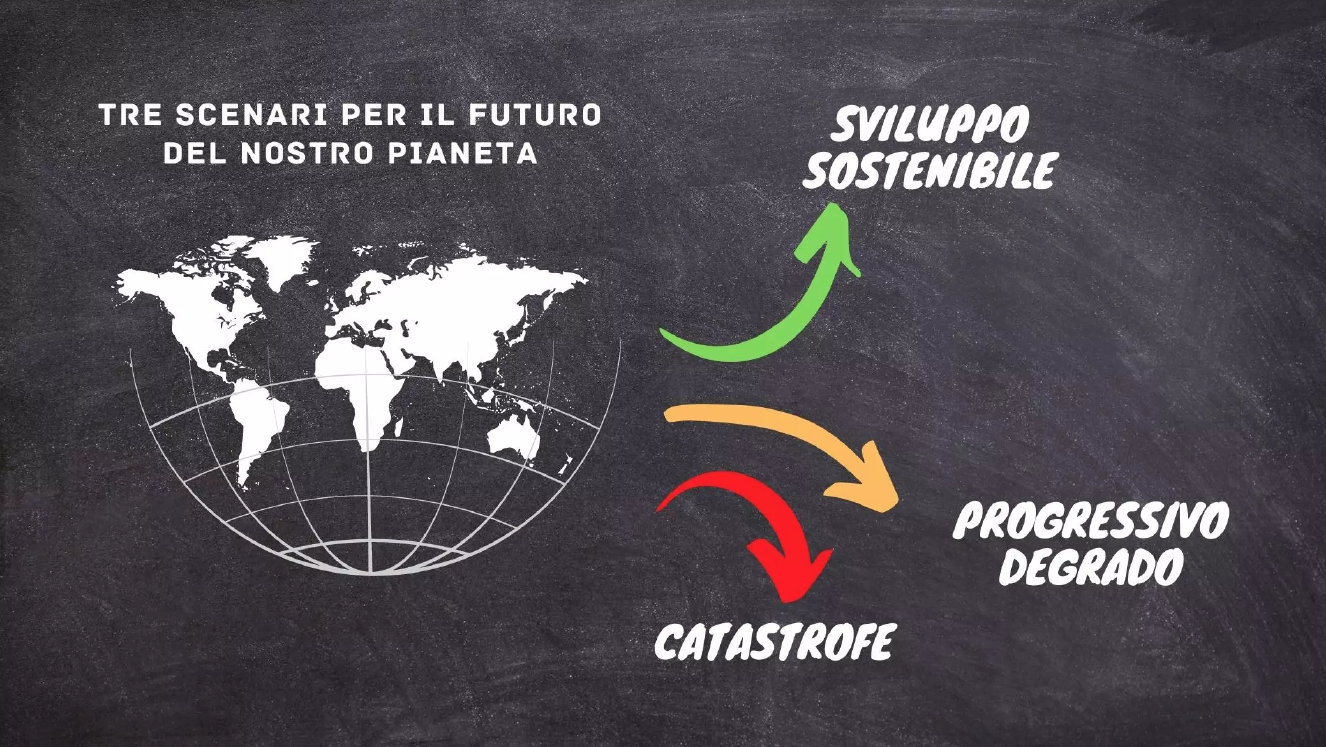 Un futuro di degrado?
Jørgen Randers in «2052»:
Andate a vivere lontano dal mare
Scegliete un Paese capace di affrontare i cambiamenti
Allenate i vostri figli ai videogiochi, piuttosto che ad amare la natura
Chat Gpt interrogato da Futuranetwork: «Il futuro di degrado è il più proabile».
2. Come si assesterà l’equilibrio demografico?
La dinamica demografica
Quarant’anni fa il mondo contava 3,5 miliardi di individui. Oggi abbiamo superato gli 8 miliardi. Le previsioni dell’Onu dicono che la popolazione sarà di oltre 9 miliardi nel 2050. Nella seconda metà del secolo la crescita demografica potrebbe arrestarsi sotto i dieci miliardi.
La crescita è innanzitutto dovuta a fattori positivi: l’abbattimento della mortalità infantile e l’allungamento della vita. 
In tutto il mondo le famiglie tendono a ridurre il numero di figli ma c’è un’incognita: l’Africa.
L’incognita africana
La popolazione africana era di 250 milioni nel 1950 e sarà di 2,5 miliardi nel 2050. 
Nei paesi più poveri, fare tanti figli è considerata un’assicurazione sul futuro. 
Uno degli strumenti più importanti per modificare la curva demografica è la lotta ai matrimoni infantili e la scolarizzazione delle ragazze.
Povertà e violenza mettono in moto le migrazioni
A fine 2022, i profughi, che sfuggivano a situazioni di persecuzioni e violenze, erano 89,3 milioni. 
Nel complesso i migranti, cioè quelli che hanno abbandonato il proprio paese alla ricerca di un futuro migliore, sono molti di più: si avvicinano a 200 milioni.
Una recente ricerca della Banca Mondiale ci dice che oltre 200 milioni di persone dovranno abbandonare la propria terra per cause climatiche.
Il 15% della popolazione mondiale vuole cambiare Paese. 
Eventi improvvisi possono aggravare queste previsioni: dieci milioni di ucraini hanno lasciato le loro case, più di cinque sono all’estero. Oltre 3,5 milioni di siriani vivono in Turchia, oltre sette milioni di persone hanno lasciato il Venezuela dal 2015.
L’Italia nella morsa tra due scelte
Per evitare un tracollo demografico (ed economico)  dovremmo accogliere «bene» trecentomila immigrati all’anno (Livi Bacci). 
L’età mediana in Europa è di 38 anni ed è in crescita. In Africa è di 18 anni. Ogni mese milioni di giovani africani si affacciano al mondo del lavoro. 
La pressione dei migranti su Europa e Nord America sarà molto forte e sembra difficile «accogliere tutti» senza compromettere il nostro equilibrio sociale.
Ma che significa davvero «aiutarli a casa loro»?
3. Quale sarà l’impatto sul Pianeta dell’aumento dei consumi nei Paesi in via di sviluppo?
Il consumo delle risorse
Già adesso, ci dice l’Earth Overshoot Day, consumiamo le risorse prodotte annualmente da oltre  un Pianeta e mezzo.
Per riportare l’Earth overshoot day al 31 dicembre dovremmo avere tutti i consumi di una famiglia media indiana.
La classe media attualmente composta da 2 miliardi di persone, tra 20 anni ne conterà 5 miliardi.
Tre miliardi di persone in più che vorranno consumi simili ai nostri: carne, frigo, auto ecc.
Perché questa crescita sia sostenibile, i nuovi consumatori devono fare «un salto di generazione»: economia circolare, mezzi di trasporto elettrici alimentati da energie rinnovabili.
Questo salto presuppone finanziamenti e cessione di tecnologie avanzate dai paesi ricchi ai paesi poveri.
La distruzione della biodiversità
Oggi solo il 25% della superficie terrestre non è stata modificata dall’intervento umano. Nel 2050 sarà il 10%. Ecco perché parliamo di Antropocene.
Secondo l’ultimo rapporto Ipbes, il peso dell’umanità e degli animali da allevamento è pari al 97% del peso di tutti i vertebrati. 
In quarant’anni abbiamo perso o stiamo perdendo oltre 4mila specie di vertebrati: mammiferi, uccelli, rettili, anfibi e pesci, pari al 60% del totale.
La sparizione degli insetti può avere conseguenze gravissime perché blocca l’impollinazione: in Germania in 27 anni è stata  accertata una diminuzione del 76%.
4. Supereremo i tipping points? E quale sarà l’impatto del cambiamento climatico già in corso?
Gli effetti del cambiamento climatico
Gli impegni presi a Parigi nel 2015 e nelle Cop successive non bastano per mantenere entro 1,5 gradi, massimo due, il riscaldamento medio della Terra-
Attualmente stiamo marciando verso i tre. Le conseguenze saranno particolarmente gravi in Africa. Ma anche in India e nel bacino del Mediterraneo. 
Secondo le analisi del Cmcc il Mediterraneo nel prossimo decennio sarà tra le zone investite più pesantemente dal cambiamento climatico. Già oggi, rispetto alla media mondiale di 1,5 gradi, la temperatura in Italia è aumentata di due gradi. 
Ma la cosa peggiore è che non si tratta di fenomeni “lineari”: superato un certo livello (tipping points), non sappiamo che cosa può succedere.
Diverse visioni sulla lotta alla crisi
C’è un generale consenso sulla necessità di azzerare le emissioni entro metà secolo (Cina 2060, India 2070) però:
Secondo una prima impostazione (Timmemans), per la transizione dobbiamo accelerare l’elettrificazione da rinnovabili e il totale abbandono dei fossili.
Secondo altri (Cingolani) , per evitare contraccolpi gravi sulla economia dobbiamo graduare la transizione, confidando nei prossimi apporti della tecnologia (carbon capture, fusione nucleare ecc.)
Questa diversa impostazione si traduce in conflitti politici: per esempio sul ruolo di transizione del gas, sul nucleare, sul rapporto tra ambiente e paesaggio, sull’auto elettrica ecc.
Gli interventi di adattamento
Ipcc; se anche si riuscisse a contenere l’aumento medio della temperatura entro i due gradi, le conseguenze sarebbero rilevanti:
Aumento dei fenomeni meteorologici estremi con effetti sui territori più fragili(frane, allagamenti.)
Aumento del livello dei mari.
Desertificazione di vaste aree. 
A questi rischi è necessario far fronte con piani nazionali di adattamento, in sostanza con massicci investimenti pubblici. In Italia è disponibile una nuova bozza h di Pnacc, Piano nazionale di adattamento ai cambiamenti climatici che però rimanda a un Comitato gli interventi
L’ultimo rapporto Ipcc: nel mondo non si investe abbastanza per far fronte a conseguenze ormai inevitabili. .
5. L’intelligenza artificiale prenderà il controllo?
Il ruolo dell’Intelligenza artificiale
Alcuni studiosi di futuro avvertivano già da anni che si rischia di. arrivare a un’ «era della singolarità» (Ray Kurzweil) nella quale l’umanità delegherà alle macchine le decisioni più importanti. James Lovecraft: «nel Novacene che sostituirà l’Antropocene l’homo sapiens sarà un «pet» delle macchine.  
L’intelligenza artificiale (IA) ha fatto progressi vertiginosi da quando i computer hanno imparato ad accedere alle informazioni in modo autonomo. Kissinger e altri («The Age of AI and our human future»): da Stockfish ad AlphaZero.  
L’aspetto positivo della IA è che può aumentare moltissimo la produttività.
L’aspetto negativo è che talvolta fornisce risposte false. Inoltre potrebbe sconvolgere le modalità di lavoro umano. 
L’attenzione alla AI è molto aumentata da quando Chat Gpt è stato reso disponibile a tutti. Si discute molto sulla necessità di regole condivise. Ma è davvero possibile?
6. Raggiungeremo davvero l’immortalità biologica? Assisteremo allo scontro tra «naturali» e «potenziati»?
Sconfiggeremo la morte entro il 2030?
Stiamo passando dalla lotta alle malattie alla lotta all’invecchiamento cellulare che comunque pone termine alla vita un po’ dopo i cent’anni. 
Kurzweil: il progresso sanitario, genetico, le nanotecnologie e gli sviluppi dell’intelligenza artificiale potrebbero sconfiggere l’invecchiamento entro la fine del decennio. . 
David Shapiro: l’immortalità biologica potrebbe portare a una sorta di “paralisi generale” in cui il potere e la ricchezza rimangono concentrate nelle mani di un’élite, senza la possibilità di ridurre le disuguaglianze, di cambiare il sistema politico e di realizzare nuove scoperte scientifiche.. 
Dall’altra parte una “eterna giovinezza” potrebbe favorire il progresso: rimanendo giovane la società potrebbe essere innovativa, reattiva e aperta al cambiamento. Non solo, ricercatori, ricercatrici, studiosi e studiose, che sarebbero appartenute a periodi storici diversi, potrebbero invece incontrarsi e collaborare.
Noi e i cyborg
Le facoltà dell’ uomo potranno essere potenziate: pillole per ridurre o annullare il bisogno di sonno, chip per la trasmissione telepatica o per l’accesso alle informazioni mediate dall’Intelligenza artificiale.  
Joel Garreau in «Radical evolution»: l’umanità si dividerà tra chi accetterà questi potenziamenti e chi invece li rifiuterà. 
In realtà siamo già diventati più cyborg dei nostri padri, non solo per gli innesti biologici, ma perché lo smart phone è diventato in pratica una parte del nostro corpo. 
Ovviamente di fronte a tutte le innovazioni si pone l’interrogativo: accentueranno le diseguaglianze tra chi potrà permettersele e chi invece sarà condannato a rimanere indietro?
7. Quale sarà il futuro del lavoro? Quale equilibrio se miliardi di persone saranno escluse dalla produzione?
Il futuro del lavoro
Da molti anni si discute se il progresso tecnologico crea o distrugge posti di lavoro. Finora ne ha sempre creati più di quelli che ha distrutto, seppure con difficili transizioni sul piano sociale.   
Secondo la tesi ottimistica (The economist) l’IA cambierà la natura di molti lavori e metterà in moto un processo di cambiamento graduale e non traumatico, mediato dalla politica. 
La tesi pessimistica vede invece una società «a clessidra»: sopra i gruppi sociali che hanno il dominio della tecnologia, della finanza, o fanno lavori comunque insostituibili, sotto miliardi di persone in lavori precari o inutili alla produzione automatizzata.
Questa prospettiva porta molti imprenditori, da Bill Gates a Elon Musk, a prevedere la necessità di un reddito minimo universale, che nel 2050, secondo un Delphi del 2015,  potrebbe essere garantito nella maggior parte dei Paesi.
Ma il lavoro non è solo reddito, è anche status, realizzazione personale: la previsione di Keynes di un futuro dove la gente si dedica alla cultura e all’arte sembra utopistica…
8. Crescerà il potere delle donne? E quale sarà l’impatto dell’empowerment femminile sulla politica?
Obiettivi lontani ma processo in corso
L’Obiettivo 5 dell’Agenda 2030 (Raggiungere l'uguaglianza di genere e l'empowerment  - maggiore forza, autostima e consapevolezza - di tutte le donne e le ragazze) è ancora lontano, ma la presenza femminile nella politica, nelle imprese e nella società civile è in crescita.
Zarifa Ghafari: in Afghanistan per le donne l’ora peggiore. Ma nei Paesi dove i diritti delle donne sono conculcati la situazione potrebbe cambiare. 
Una maggiore presenza femminile nelle posizioni di potere potrebbe significare più attenzione al sociale, meno violenza, un diverso modo di risolvere i conflitti. 
«Empowering women is essential to the health and social development of families, communities and countries. When women are living safe, fulfilled and productive lives, they can reach their full potential. contributing their skills to the workforce and can raise happier and healthier children.»
9. Quale forma di democrazia potrà sopravvivere?
Verso la «deliberative democracy»
C’è chi sostiene che «Solo le autocrazie possono gestire le sfide delle crisi a ripetizione e di un mondo con nove miliardi di persone».
Ma le autocrazie comprimono i diritti. Possiamo salvare la democrazia?
La tecnologia rende possibile la democrazia diretta in cui «uno vale uno»:in teoria  tutti potrebbero decidere con un click del mouse. Ma data la complessità delle scelte, i risultati sarebbero disastrosi. 
Tuttavia anche i meccanismi democratici devono evolversi: potrebbe contribuire la «deliberative democracy». Per esempio le Assemblée citoyenne in Francia su clima e fine vita.
10. La collaborazione multilaterale riuscirà a costruire una nuova Agenda per  il 2050?
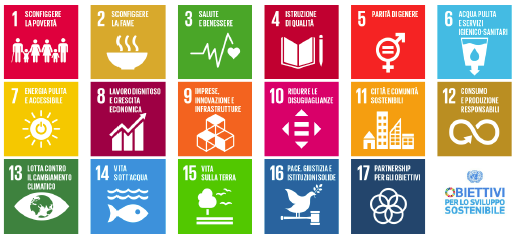 Nuovi obiettivi di sviluppo sostenibile?
L’Agenda 2030, sottoscritta nel 2015 da 193 Paesi, è stata un grande successo politico, con i suoi 17 Obiettivi, 169 target in molti casi quantificati, centinaia di indicatori in tutto il mondo per misurarne gli effetti. 
L’Agenda è stata un grande risultato della collaborazione politica multilaterale, ma la sua elaborazione ha coinvolto anche il mondo produttivo e la società civile a livello globale.. 
Già sappiamo che gli Obiettivi saranno raggiunti solo in parte, nonostante gli sforzi di Guterres, la «Decade of action» e il «Summit of the future». Dal più recente rapporto del segretario generale:»Se non agiamo ora, l'Agenda 2030 diventerà un epitaffio per un mondo che avrebbe potuto essere».
Tra poco si apriranno le discussioni per la definizione di nuovi Obiettivi al 2045 o al 2050. Ma è possibile raggiungere un risultato adeguato nell’attuale clima geopolitico? 
Per ottenere progressi significativi ci sarà bisogno di una grande mobilitazione, che deve esprimere la preoccupazione crescente per l’ambiente, le disuguaglianze,il futuro delle nuove generazioni.
Dal Risk report 2023:
I 10 maggori rischi dei prossimi 10 anni: sei legati alla crisi climatica (fallimento mitigazione e adattamento, meteo estremi, biodiversità e risorse naturali), tre a migrazioni e conflitto sociale, uno al cybercrime.
In conclusione…
Gli scenari per la prima metà del secolo indicano che l’umanità dovrà affrontare gravi problemi, in parte attualmente senza soluzione. Ma la politica deve acquisire la capacità di guardare al lungo termine. 
La tecnologia darà un grosso aiuto, se sapremo controllarla, ma la sfida si gioca su scelte politiche capaci di visione di medio e lungo termine.
Come dice Papa Francesco, senza un nuovo spirito di solidarietà internazionale le disuguaglianze saranno fonte di conflitti gravissimi.  
I paesi più sviluppati hanno grandissime responsabilità nell’individuare le soluzioni. Governi, società civile, imprese, finanza, ma anche singoli consumatori,  devono porre lo sviluppo sostenibile al centro della loro azione.
Grazie per l’attenzione
Potete seguire il lavoro dell’ASviS e di Futura sui siti
 www.asvis.it 
www.futuranetwork.eu
http://festivalsvilupposostenibile.it/2023
http://www.ansa.it/ansa2030/ realizzato con ASviS
E anche iscrivendovi alla nostra newsletter settimanale
http://asvis.it/newsletter/ E sui social:
Facebook: asvisitalia - Twitter: @ASviSItalia